4.8 PLANIFICACIÓN DE PROYECTOSADMINISTRACIÓN DE LAS ADQUISICIONES
MF. MARGARITA VALLE LEÓN
01/06/2015
4.8.1 Propósito del proceso de la administración de ADQUISICIONES
4.8.1 Propósito del proceso de la administración de ADQUISICIONES
4.8.2 roles principales
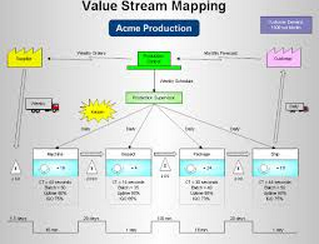 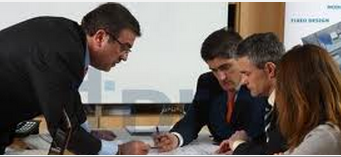 4.8.3 proceso de planificación DE LAS COMPRAS, ADQUISICIONES Y CONTRATACIONES
4.8.3 proceso de planificación DE LAS COMPRAS, ADQUISICIONES Y CONTRATACIONES
4.8.3 proceso de planificación DE LAS COMPRAS, ADQUISICIONES Y CONTRATACIONES
4.8.4 DOCUMENTOS de planificación DE LAS COMPRAS, ADQUISICIONES Y CONTRATACIONES
4.8.4 DOCUMENTOS de planificación DE LAS COMPRAS, ADQUISICIONES Y CONTRATACIONES
4.8.4 DOCUMENTOS de planificación DE LAS COMPRAS, ADQUISICIONES Y CONTRATACIONES
4.8.4 DOCUMENTOS de planificación DE LAS COMPRAS, ADQUISICIONES Y CONTRATACIONES
Caso desayuno. Pág.236. Utilizar como ejemplo